Communauté des maladies émergentes et zoonotiquesIdentifier les risques émergents grâce à l'intelligence collective
CMEZ - Mise à jour du réseau équin du CAHSS
01 avril 2025
www.cezd.ca
1
Métrite contagieuse équine aux États-Unis (en cours)
La CEM est détectée sporadiquement aux États-Unis, la dernière fois qu'elle a été détectée remonte à 2013.
Nombre de cas au 10 mars 2025
52 animaux (+4)
18 poneys domestiques (2 étalons, 1 jument et 15 hongres)
18 chevaux d'équitation (tous hongres), et 
16 chevaux de trait (tous hongres)
41 sur Ferme index
11 hongres en Floride, en Iowa, dans le Maine, dans le Maryland, en Caroline du Nord et en Caroline du Sud.
2
[Speaker Notes: Le nombre de cas a augmenté de 4 animaux depuis la dernière présentation en décembre.

Le séquençage génomique indique que les isolats présentent une corrélation étroite entre les chevaux infectés et l'exploitation de référence en Floride.

Les isolats ne correspondent pas aux souches des cas précédents aux États-Unis. Les isolats actuels appartiennent au même clade que deux isolats internationaux obtenus précédemment, mais ils ne sont pas étroitement apparentés.]
Comprendre le virus du canyon de Jamestown chez les chevaux
Découverte du virus Jamestown Canyon chez un cheval de Pennsylvanie atteint d'une maladie neurologique (oct. 2024)
Il ne s'agit pas d'un nouveau virus et il n'y a pas lieu de s'alarmer
Orthobunyavirus du sérogroupe californien
Cycle de vie normal entre les cerfs et les moustiques ; les chevaux et les humains sont des hôtes occasionnels.
https://www.canada.ca/fr/sante-publique/services/rapports-publications/releve-maladies-transmissibles-canada-rmtc/numero-mensuel/2015-41/rmtc-volume-41-06-4-juin-2015/rmtc-volume-41-06-4-juin-2015.html
3
Le virus du canyon de Jamestown chez les chevaux
Des études de séroprévalence menées au Canada révèlent une exposition au virus JC chez les chevaux en.. :
Terre-Neuve et Labrador (64%)
Nouveau-Brunswick (3,2 %)
Virus présents dans tout le pays 
Moustiques vecteurs :
les moustiques non-Culex tels que les espèces Aedes, Culiseta et Anopheles
Très peu de cas de maladies cliniques chez les chevaux
Cheval présentant des lésions vésiculaires sur la bande coronaire et la bouche au Colorado en 1997 
Cheval neurologique au New Bolton Centre en Pennsylvanie 2024

Les virus du sérogroupe de la Californie dans un Arctique canadien en mutation : une revue
4
L'encéphalite japonaise en Australie
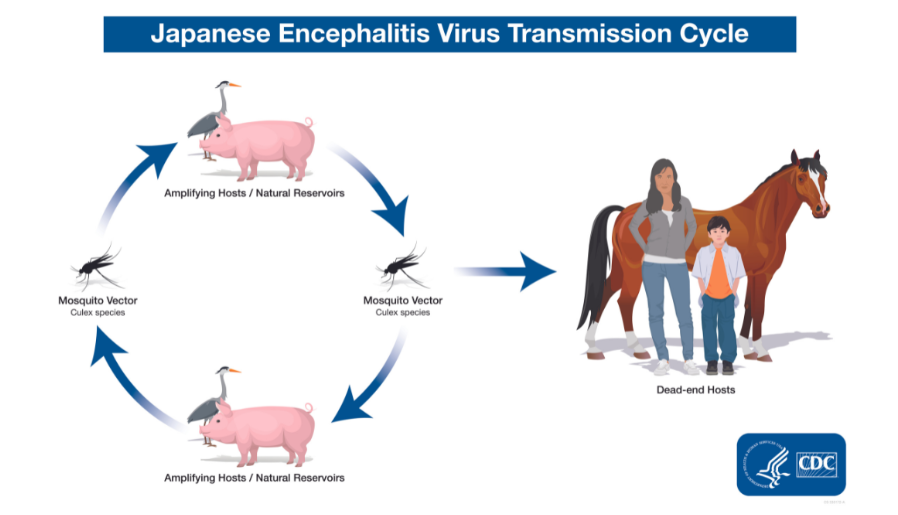 Flavivirus causant l'encéphalite chez l'homme et des maladies neurologiques chez les porcs et les chevaux.
Propagation par les moustiques de l'espèce Culex
Les porcs peuvent servir d'hôtes amplificateurs
Apparu en Australie en 2022, affectant les humains et les porcs. 
2025 - Deux décès humains signalés en Australie
Autres cas humains dans l'État de Victoria, en Nouvelle-Galles du Sud et dans le Queensland
2025 - Deux porcheries dans le Queensland, des porcs sauvages ?
Fiche d'information SHIC JE - juin 2024
5
[Speaker Notes: Le virus de l'encéphalite japonaise (JEV) est un flavivirus qui provoque des encéphalites chez l'homme, principalement en Asie et dans le Pacifique occidental. Le virus provoque également des maladies neurologiques chez les porcs et les chevaux, ainsi que des troubles de la reproduction chez les porcs. 

Le virus JE est transmis à l'homme par les piqûres de moustiques infectés de l'espèce Culex, en particulier Culex tritaeniorhynchus.

Dans certaines régions d'Asie, la transmission du virus de l'encéphalopathie spongiforme européenne est saisonnière. La maladie humaine atteint généralement son apogée en été et en automne. 

L'émergence du JEV aux États-Unis (et dans d'autres régions en dehors de l'Asie) est préoccupante en raison de la présence de moustiques vecteurs compétents et d'hôtes sensibles. 

Premiers cas chez les porcs depuis 2022... Des rapports font état de cas d'encéphalopathie spongiforme chez des porcs sauvages, et l'on craint qu'ils n'amplifient et ne propagent le virus.]
Ver du Nouveau Monde en Amérique centrale et au Mexique
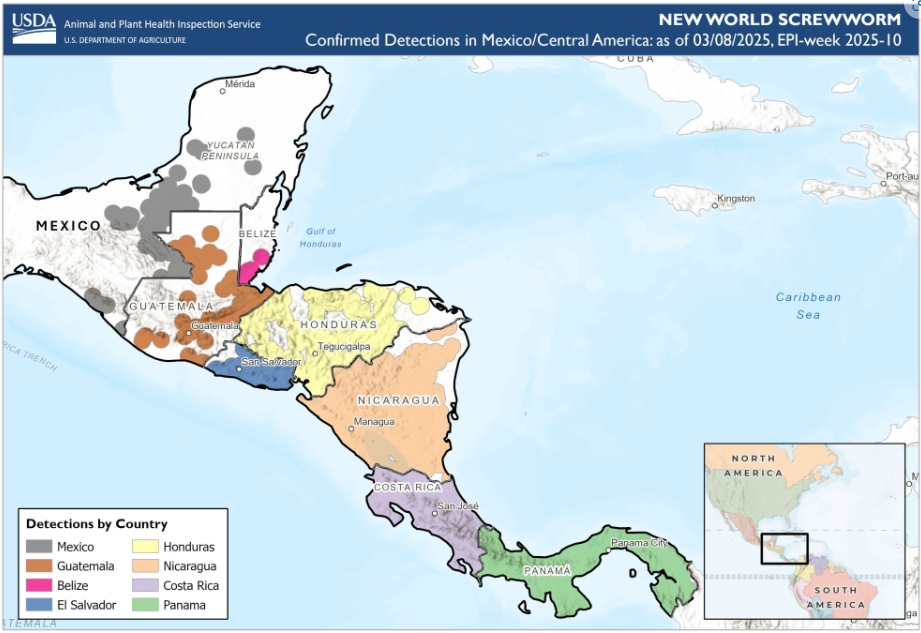 Le NWS a été découvert jusqu'à la péninsule du Yucatan au nord.
Les cartes COPEG ne sont pas mises à jour
Le lâcher de mouches stériles a été déplacé au Mexique pour tenter d'empêcher la poursuite de la migration vers le nord.
L'USDA déclare que l'éradication des NWS en Amérique centrale et le rétablissement des contrôles à la brèche de Darian constituent l'objectif du programme.
Cas dans un humain à Mexico ?
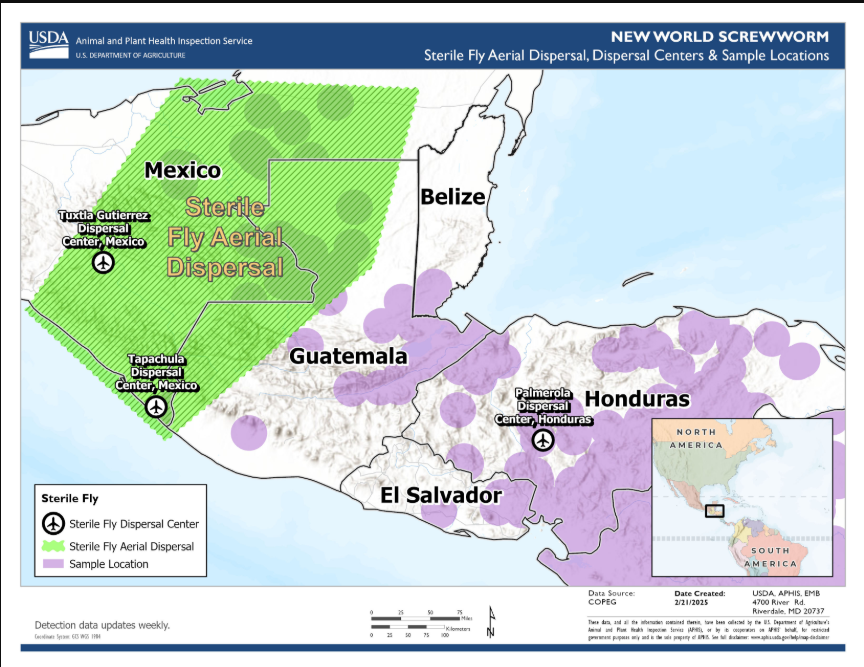 Tendance des risques liés au virus du Nil occidental
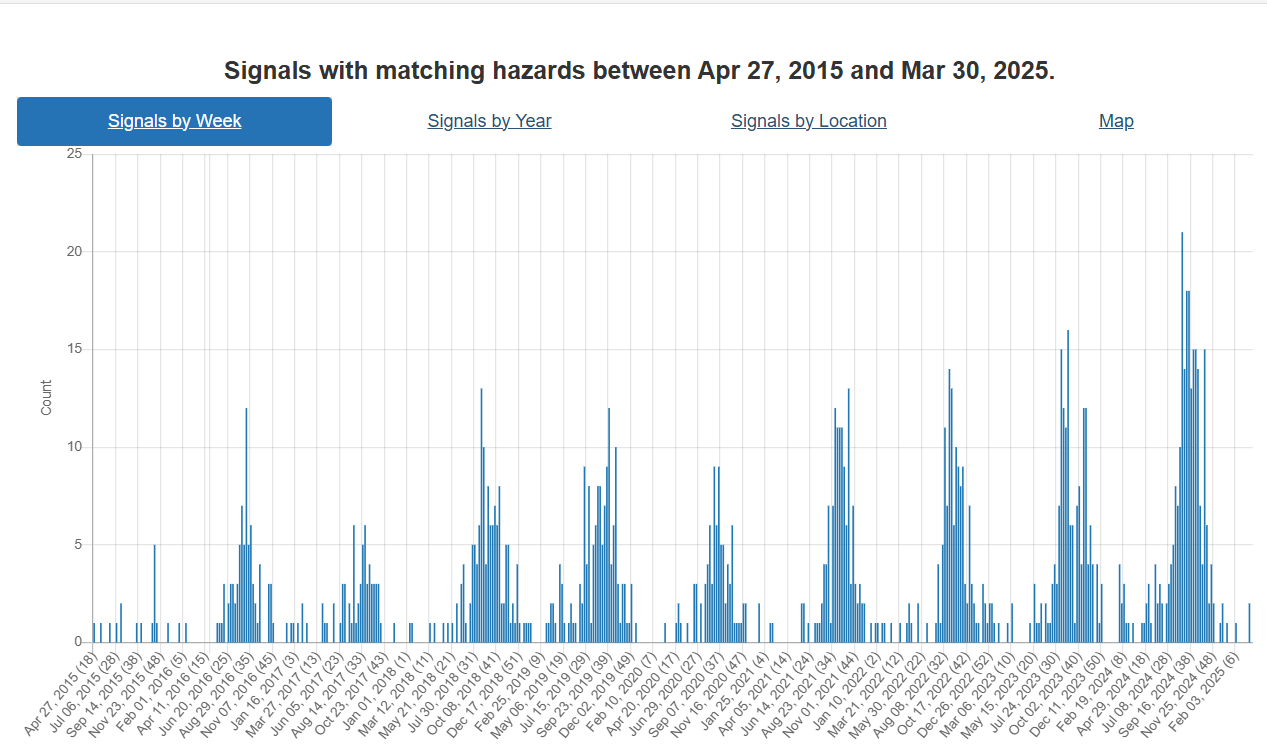 7
[Speaker Notes: Les quelques signaux récents ont été émis en Europe. Les derniers signaux en Amérique du Nord remontent à novembre dernier.
Augmentation générale des signaux d'une année sur l'autre - est-ce réel ? Pensez-vous que le nombre de cas de VNO augmente au Canada ?]
Encéphalite équine de l'Est
Premiers cas en 2025
Pennsylvanie
Deux en Floride
Comté de Bradford
Comté de Seminole
8
Résultats scientifiques
Cas d'encéphalomyélite équine, Uruguay, 2023-2024 - Volume 31, Numéro 1-Janvier 2025 - Revue des maladies infectieuses émergentes - CDC
Neuropathologie, pathomécanisme et transmission de l'infection zoonotique par le virus de la maladie de Borna 1 : une revue systématique - ScienceDirect
9